Nature of Solutions
Parts of a Solution
Solvent:  dissolving medium
water
Solute: dissolved particles
Solvent and Solute particles can be solid, liquid, or gas
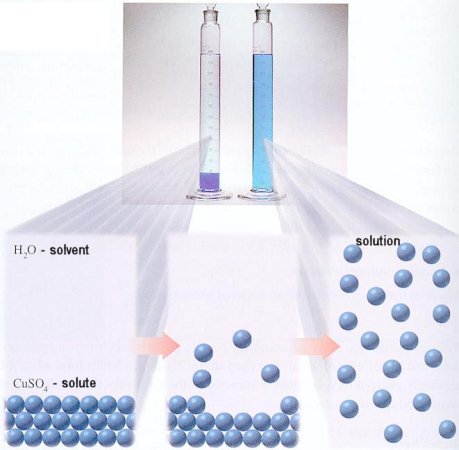 Electrolytes and Nonelectrolytes
Electrolytes: conducts electrical current
Ionic compounds
Separate in solution
NaCl  Na+ + Cl-
Nonelectrolytes: don’t conduct                                electrical current
Molecular compounds
Sugar and alcohol
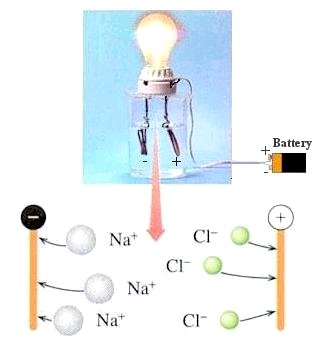 Electrolytes
Strong Electrolyte: ~ all separate into ions
Good conductor of electricity
NaCl
Weak Electrolytes: only a fraction separate into ions
Poor conductor of electricity
HgCl2
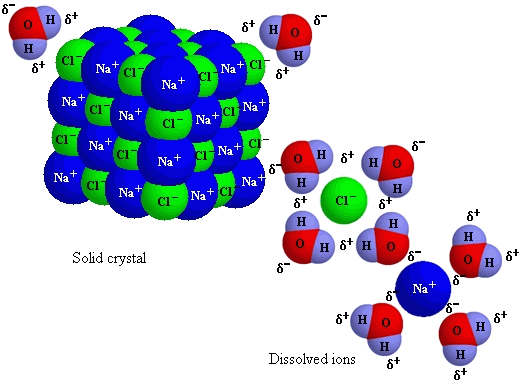 Types of Solution
Hydrate: compound that contains water molecules
CuSO4 ·H2O
Deliquescent Compounds: remove water from the air
Silica gel used in packaging
NaOH (lye)
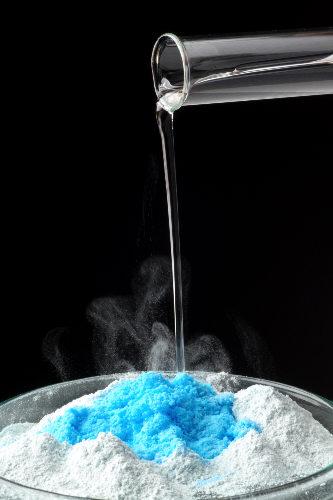 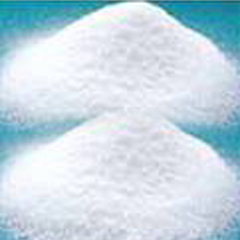 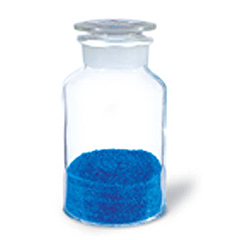 Heterogeneous Mixtures
Suspension: contains larger particles that don’t stay suspended forever
> 1000 nm
Muddy Water
Colloids: particle larger than solution and smaller than suspension
1 nm to 1000 nm
Whipped cream, blood
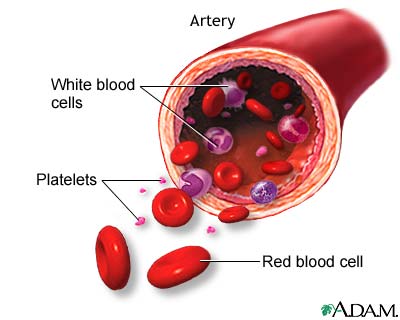 Tyndall Effect
Passing a beam of light through a liquid
Passes clear through a solution
Cloudy through colloid and suspension
Particles scatter the light
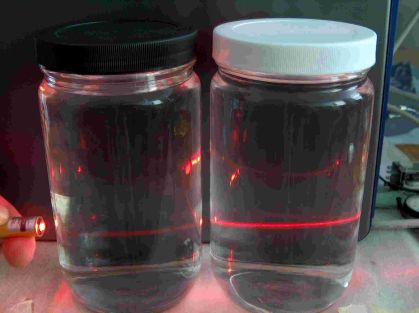 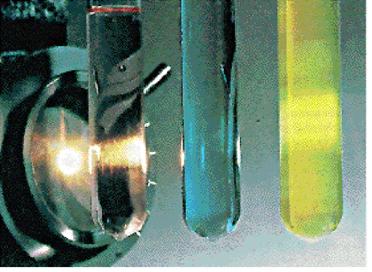 Solvation
Solvation: formation of a solution
Rate Affected By: 
Agitation (stirring)
Increases rate
Temperature
Hi Temp  Hi KE
Inc Collision of Particles  increase rate
Surface Area of the solute particles
Inc surface area  Inc Collisions  Inc rate
Solubility
Solubility:  amount of solute that will dissolves in a given quantity of solvent  at specific temperature and pressure
g of solute/100g of solvent
g/L
Unsaturated S0lution:  contains less than the maximum amount of solute
Saturated Solution: contains  the maximum amount solute
Solubility
Supersaturated solution: contains more solute than is can theoretically hold at a given temperature
Crystals form
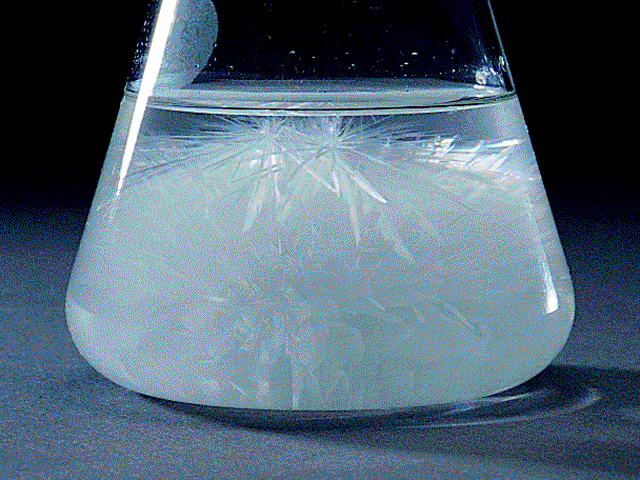 Solubility
Miscible: two liquids that dissolve  in each other in all proportions
Alc0hol and Water
Immiscible: liquids that are insoluble 
Oil and vinegar
Like dissolves Like
Polar and Polar
Nonpolar and nonpolar
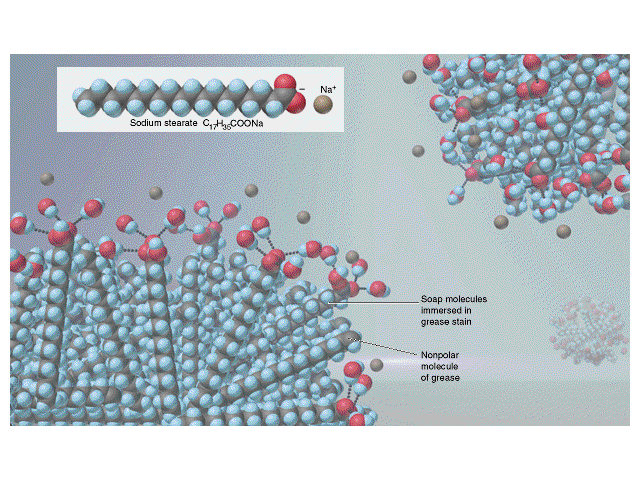 Factors Affecting Solubility
Temperature and Pressure affect Solubility
Solubility Increases with Temperature
Pressure: gas solubility increases as the partial pressure of the gas above the solution increase
Carbonated beverages
Henry’s Law:
Solubility Curves
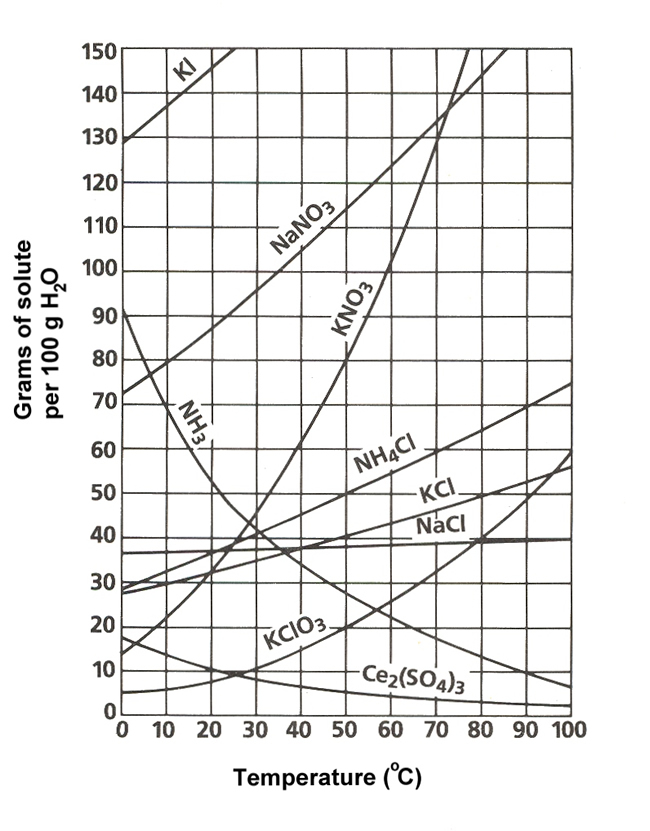 Henry’s Law
If the solubility of a gas in water is 0.77 g/L at 3.5 atm of pressure, what is its solubility at 1.0 atm of pressure?
P1 = 3.5 atm	S1 = 0.77 g/L
P2 = 1.0 atm	S2 = ?
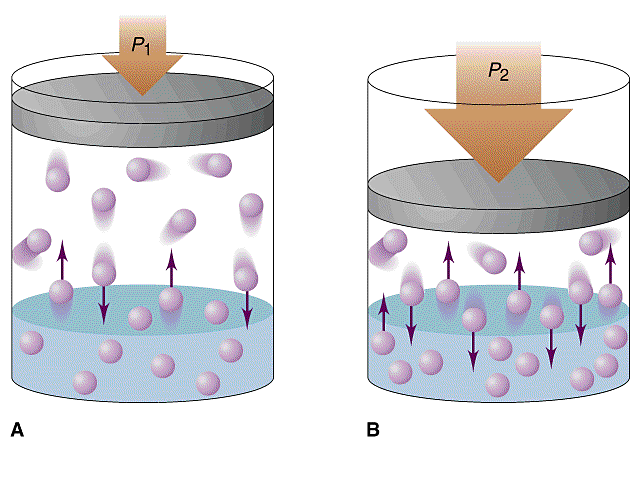